Luxemburské Veľkovojvodstvo
štátna hymna
kráľovská hymna
kráľovská hymna 2
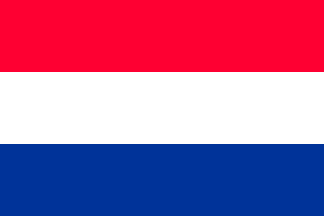 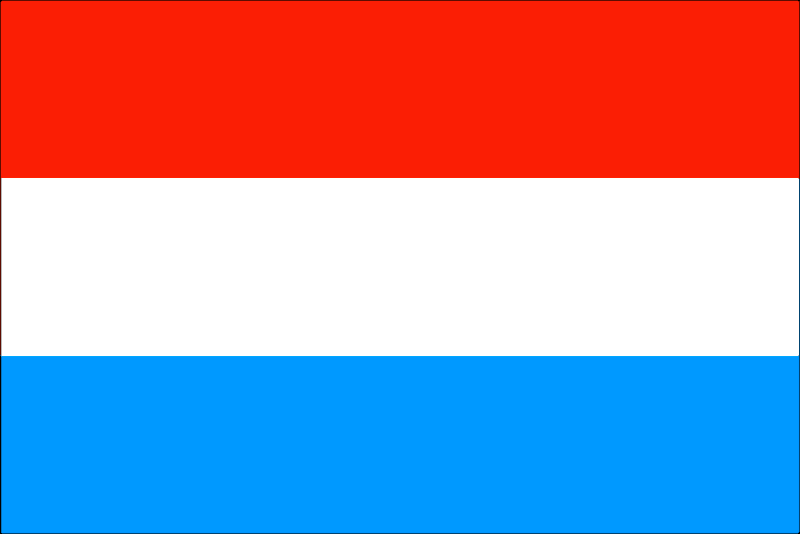 Štátne znaky
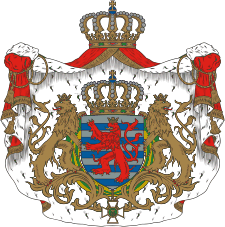 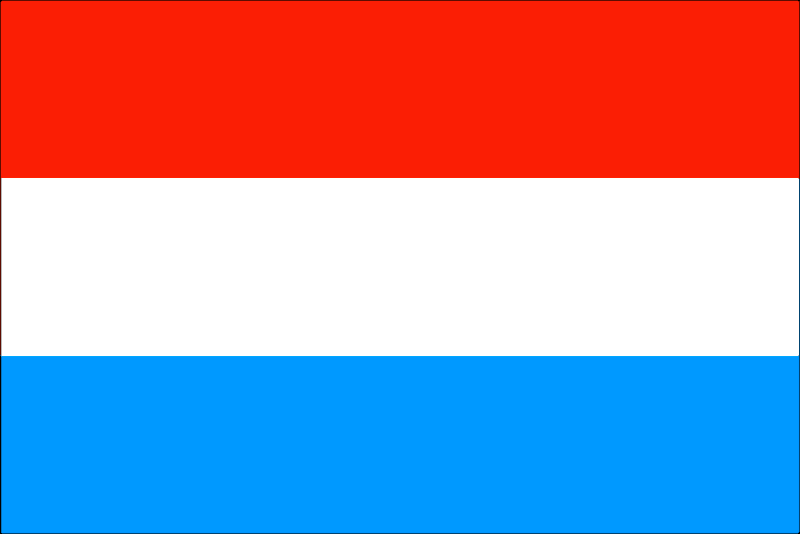 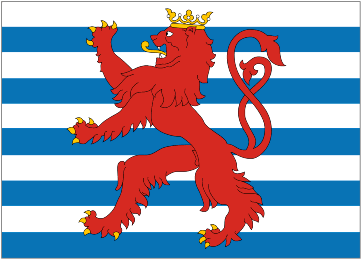 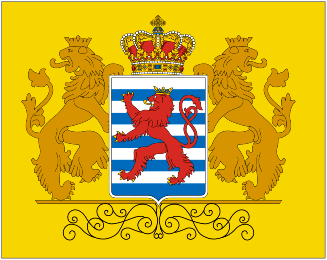 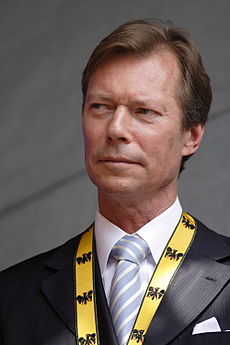 Základné informácie
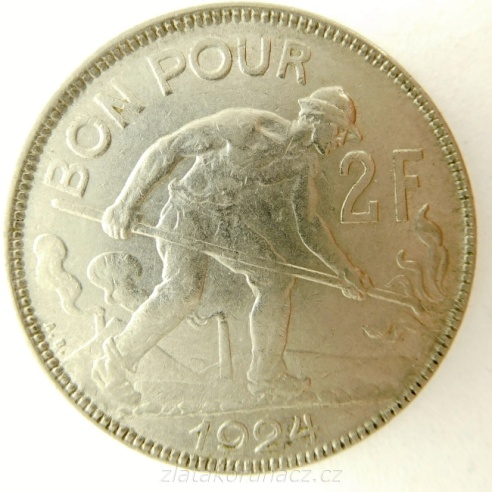 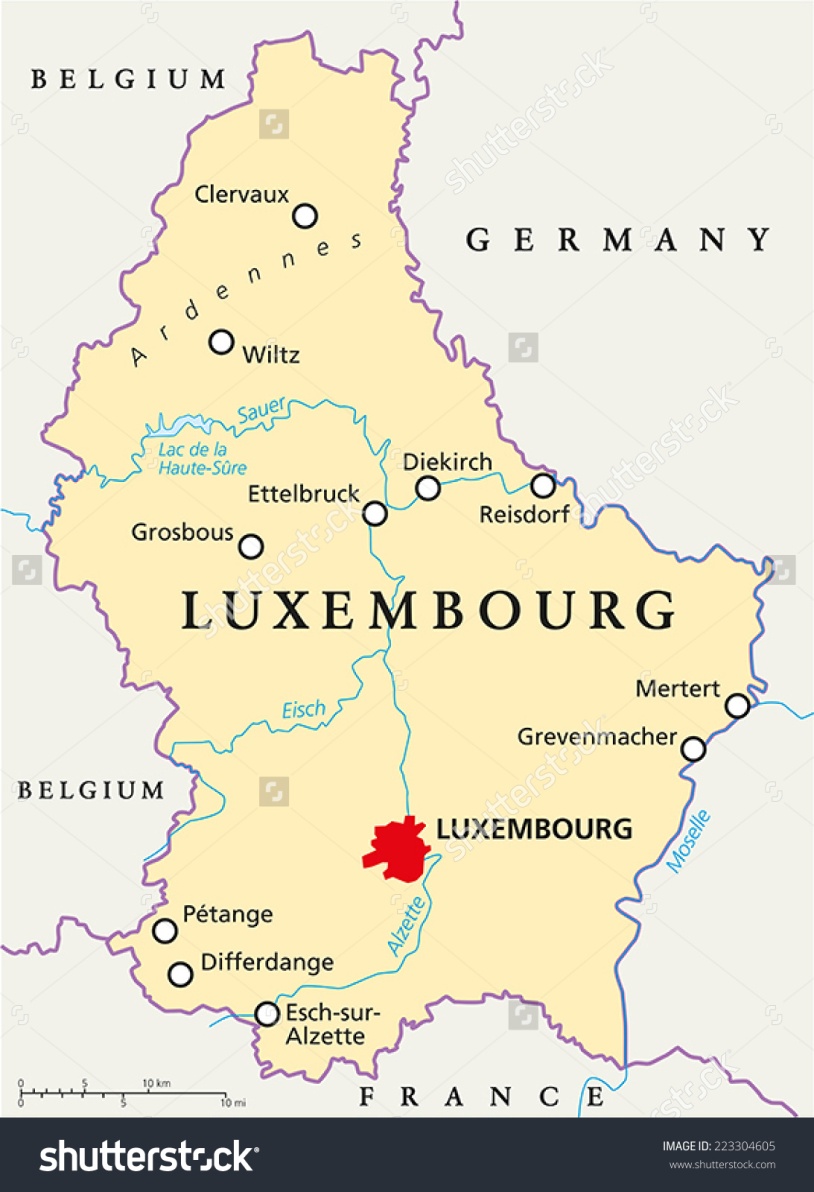 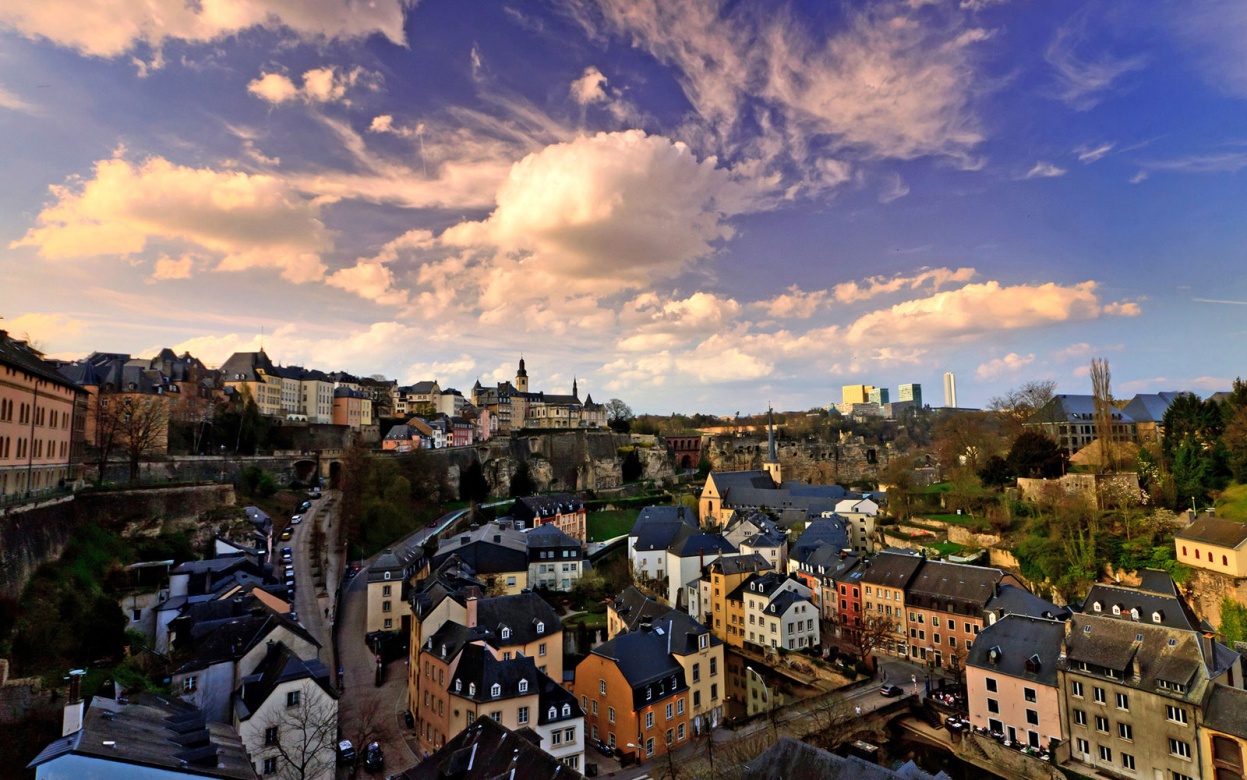 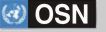 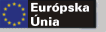 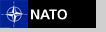 Členenie
Luxembourg           Grevenmacher                  Diekirch
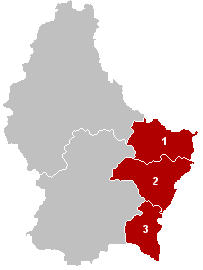 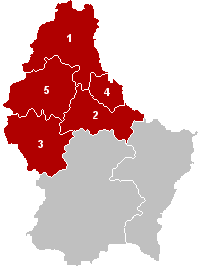 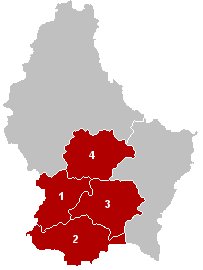 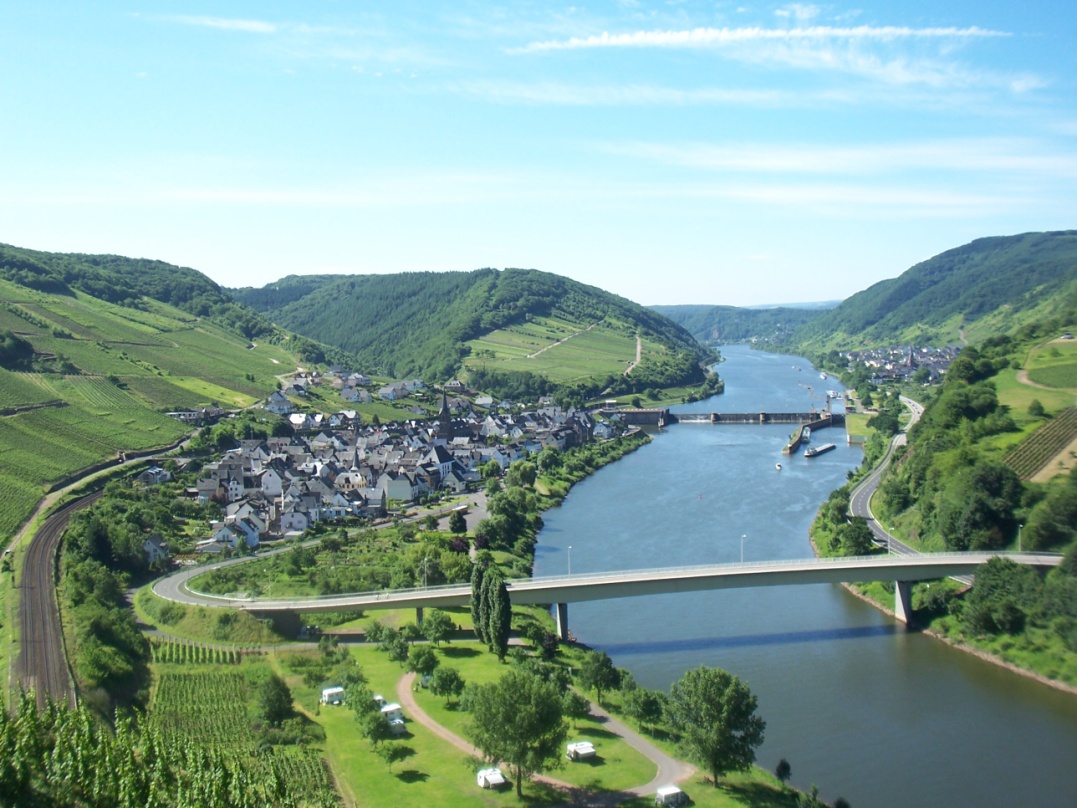 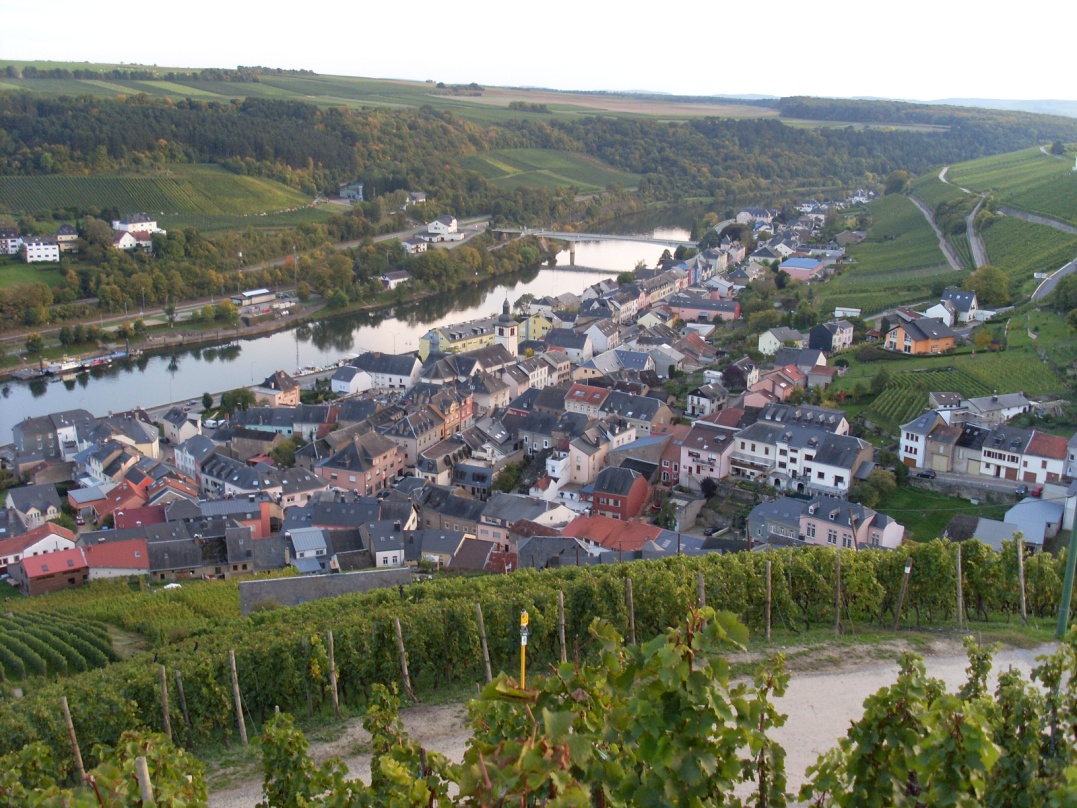 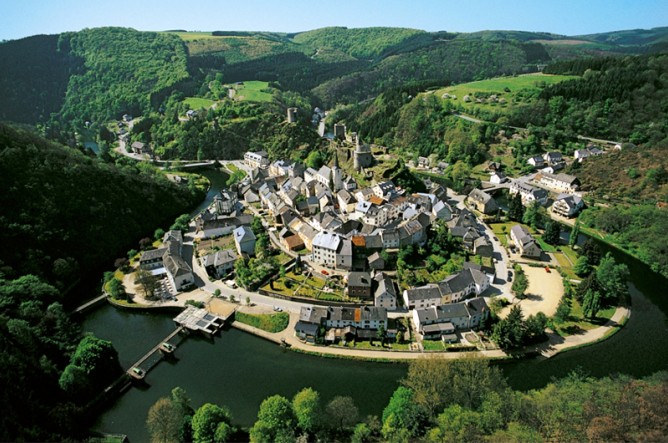 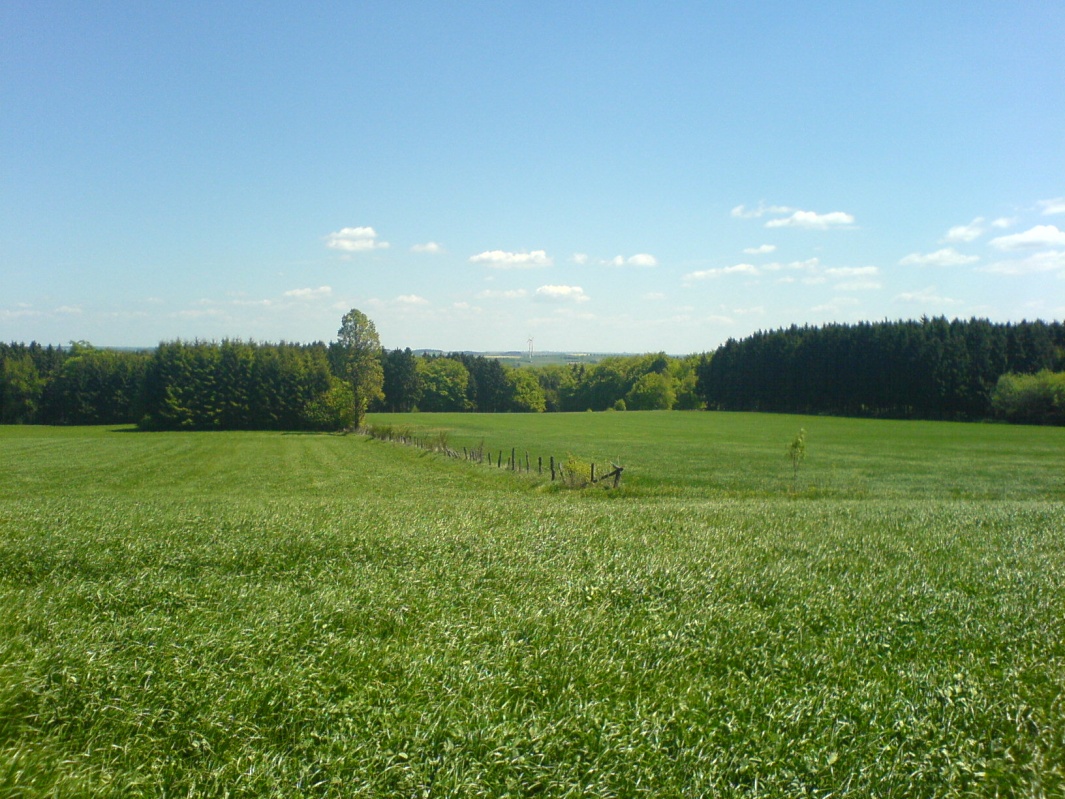 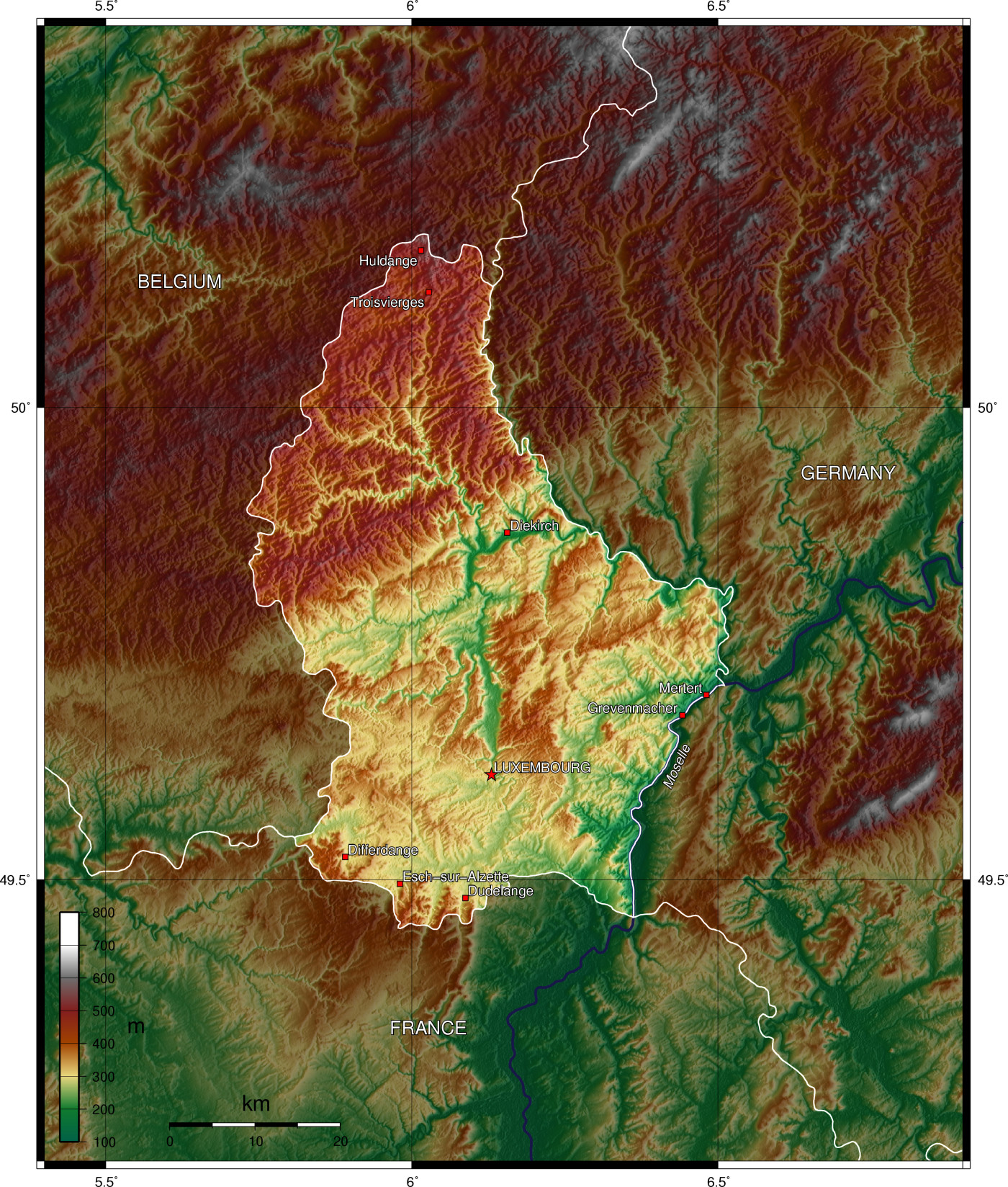 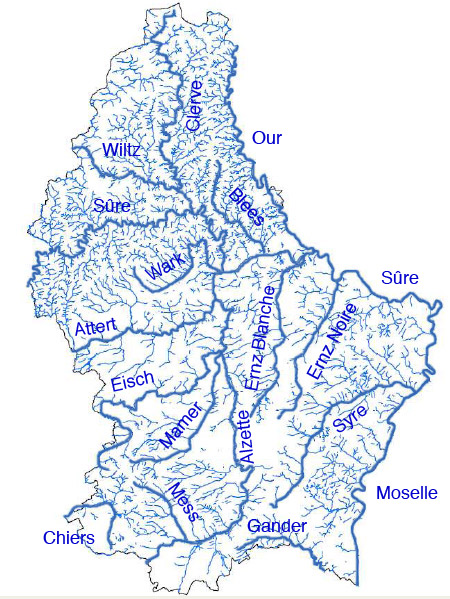 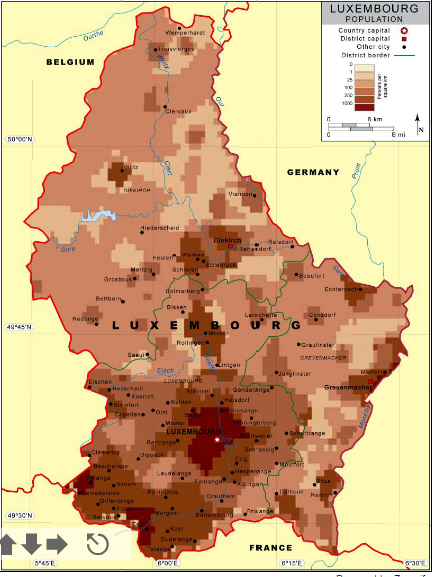 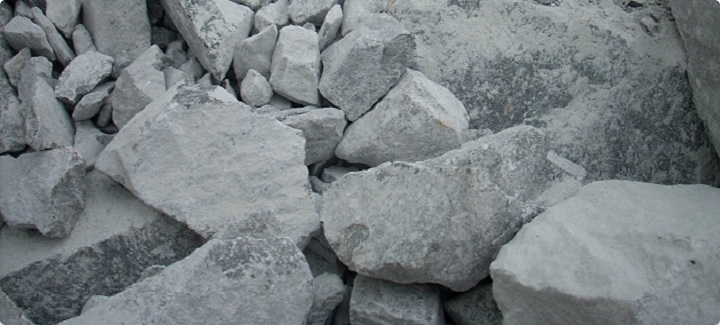 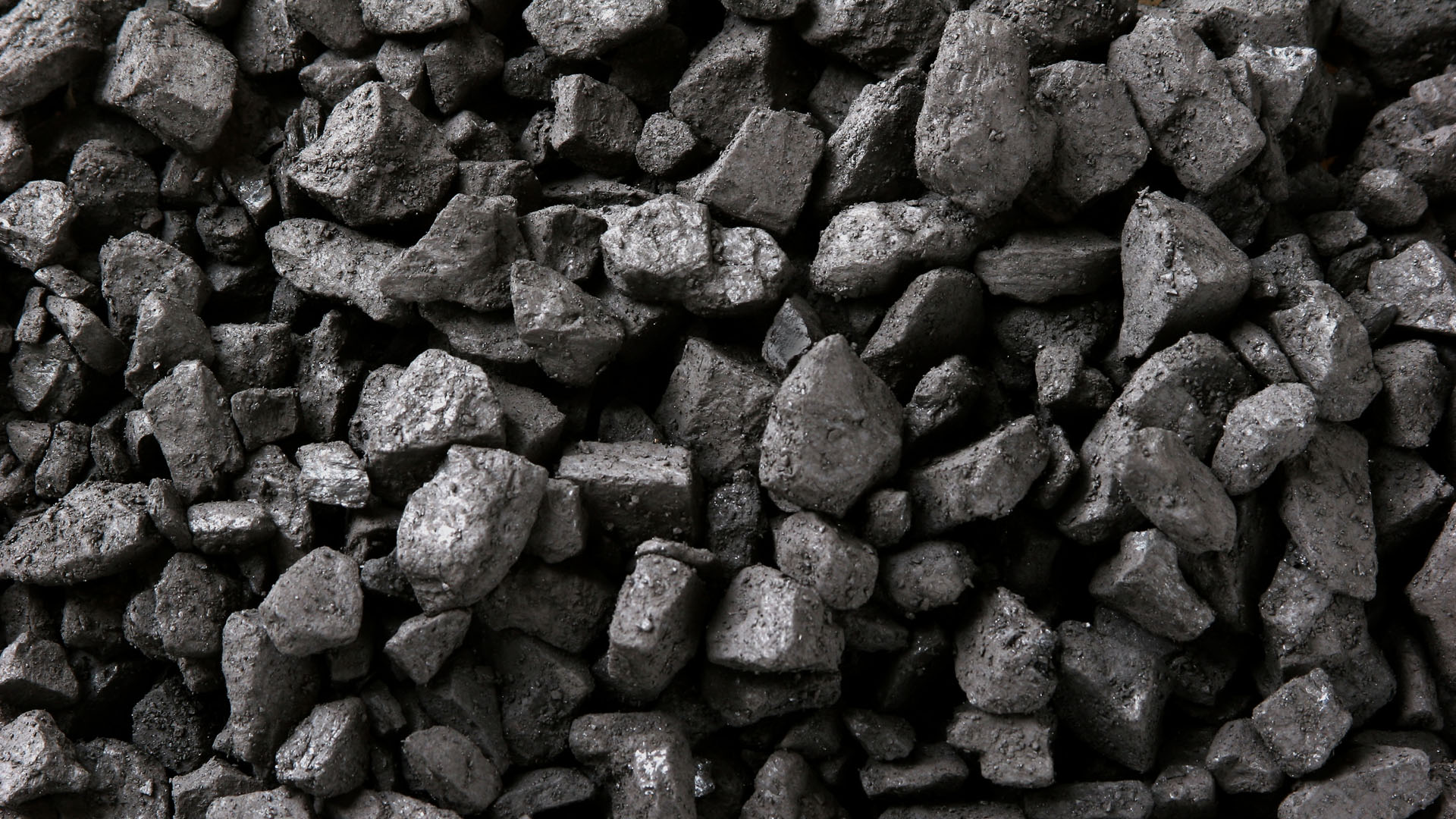 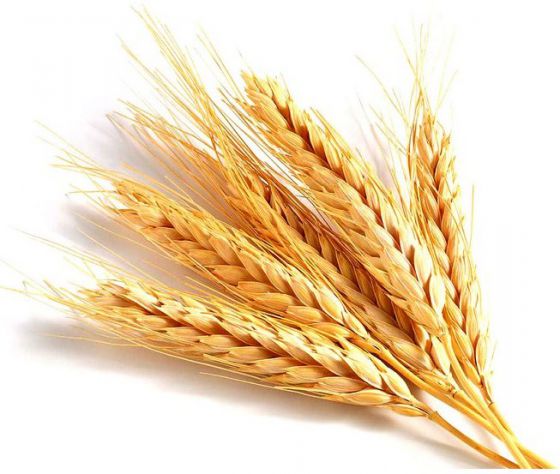 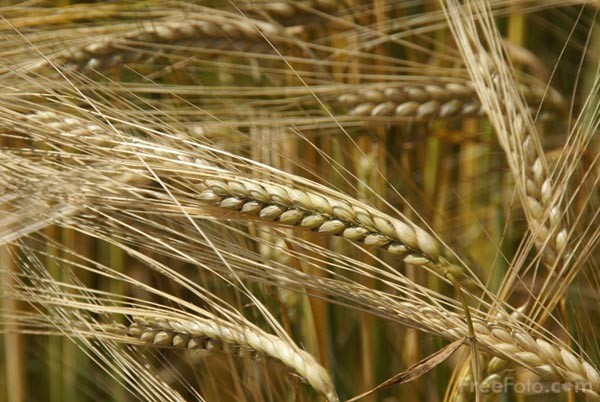 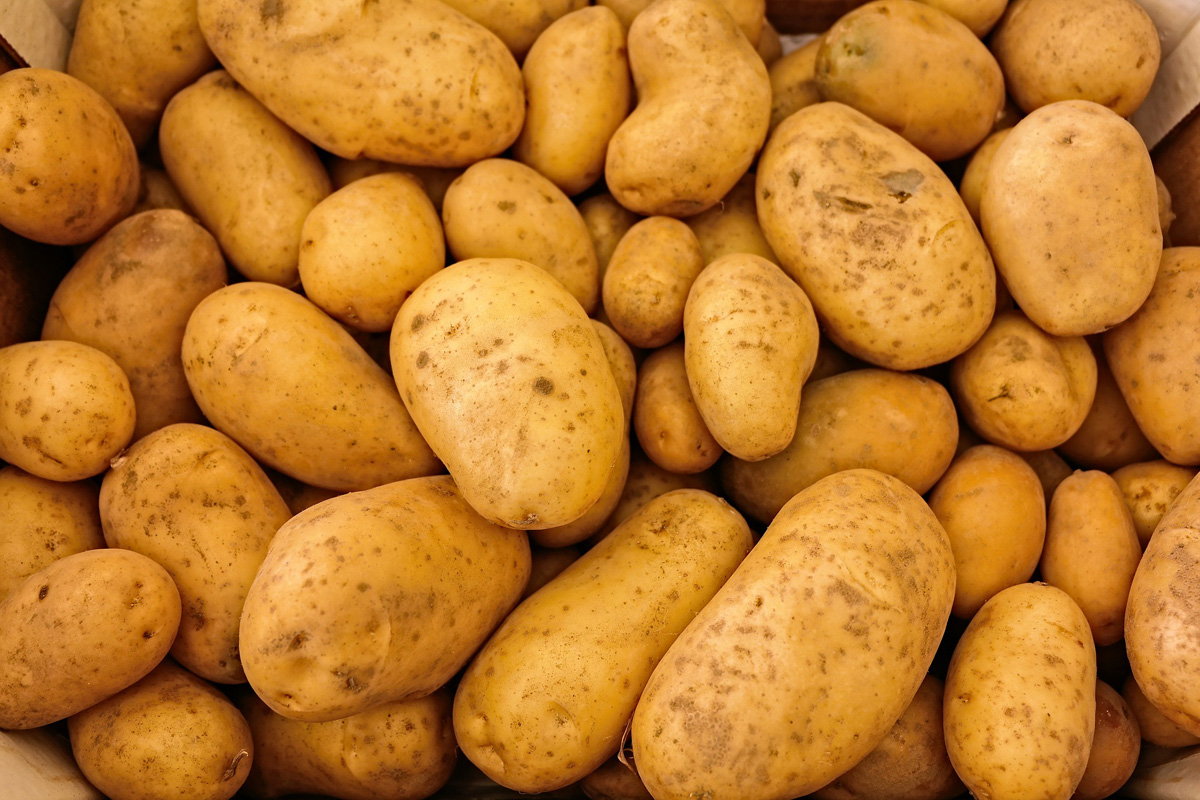 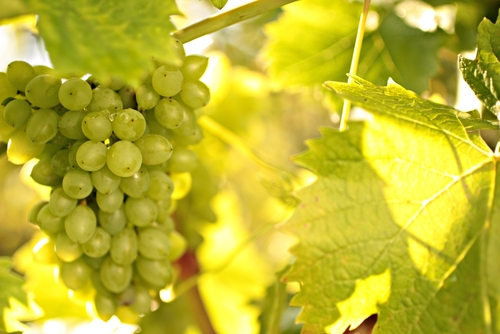 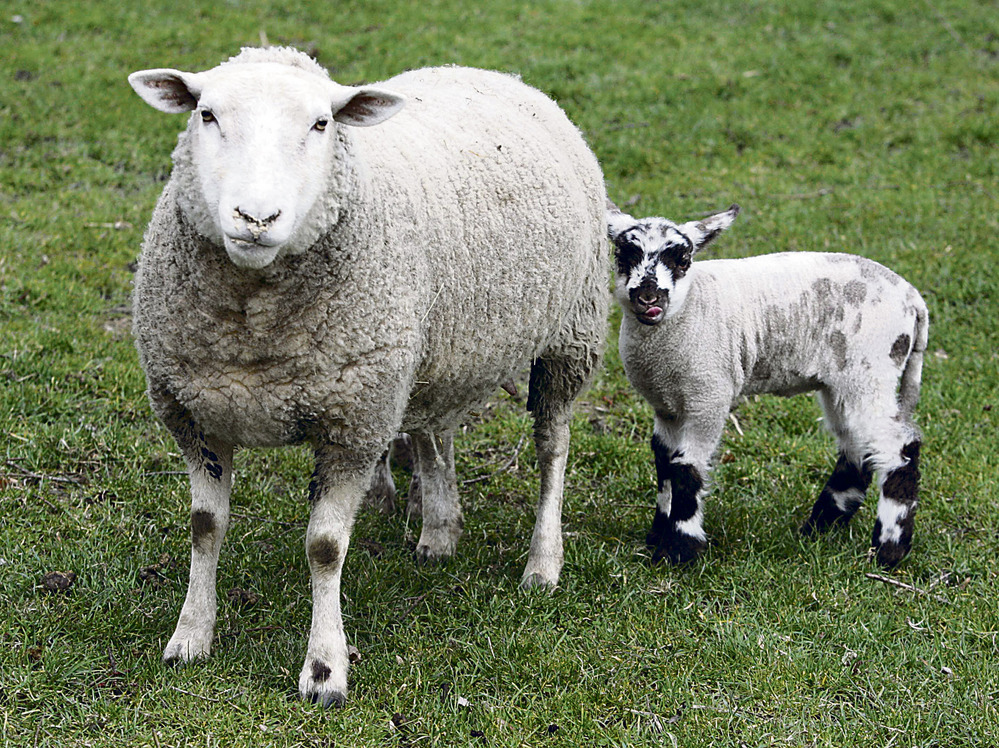 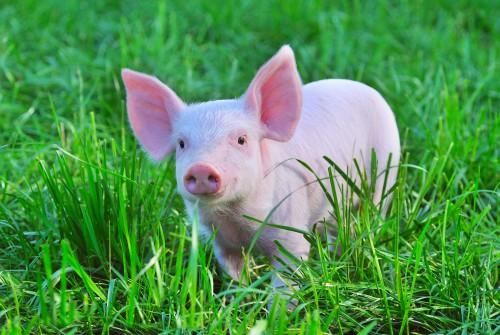 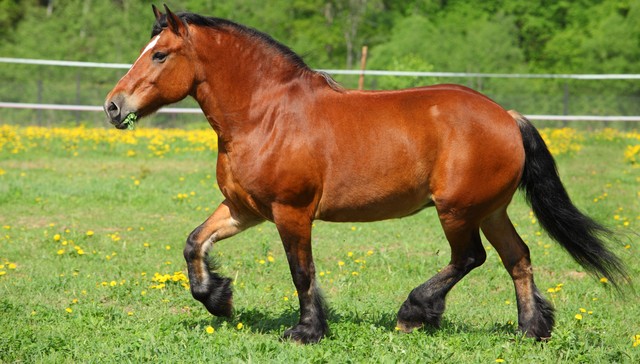 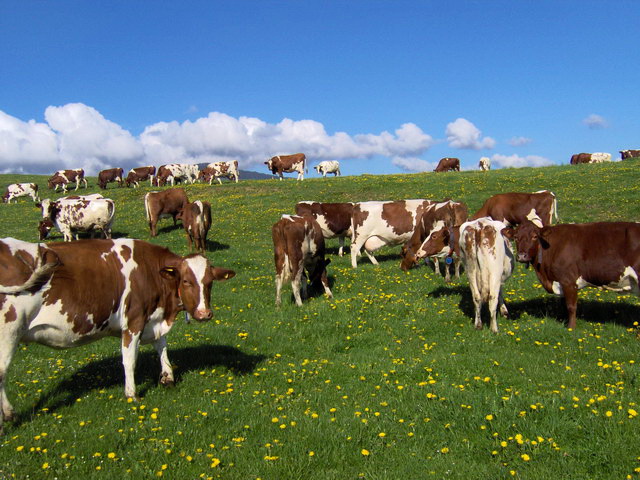 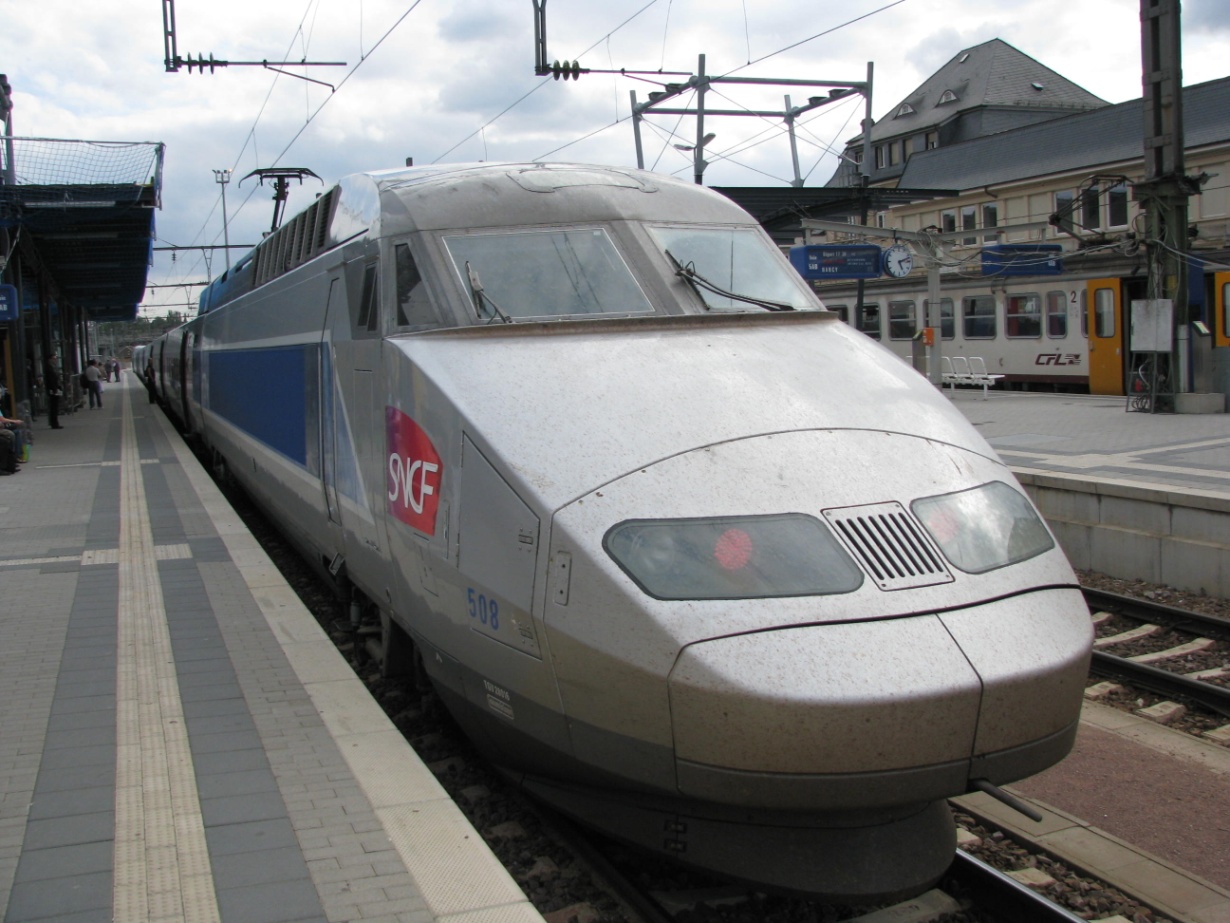 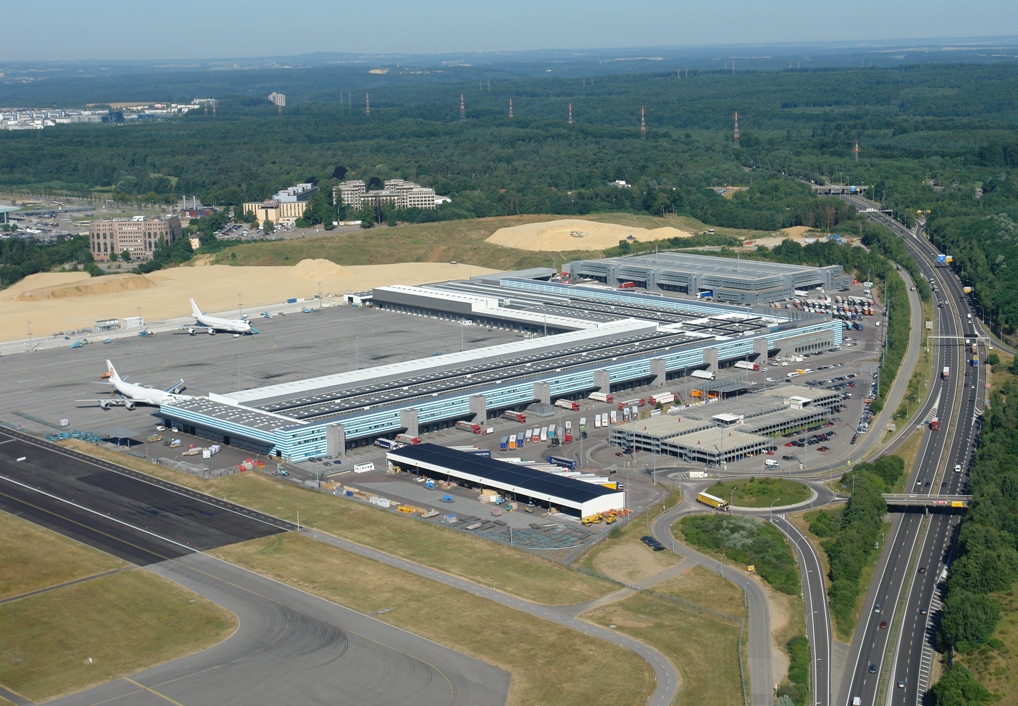 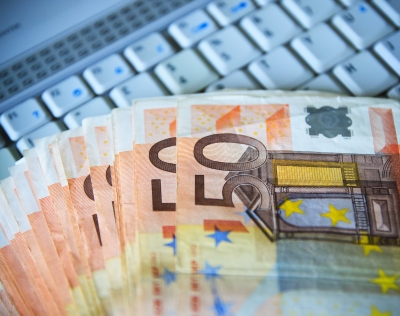 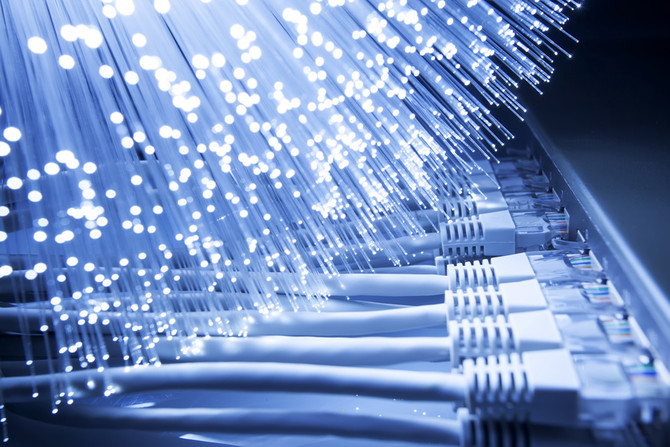 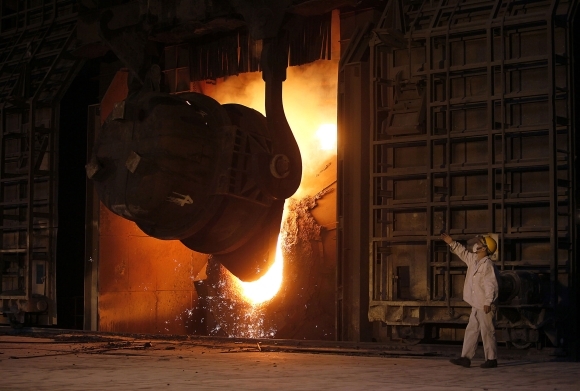 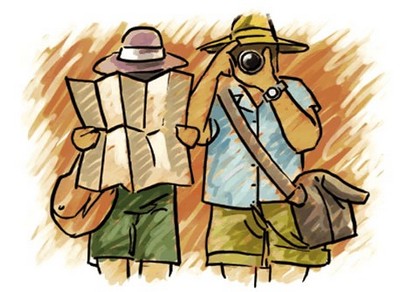 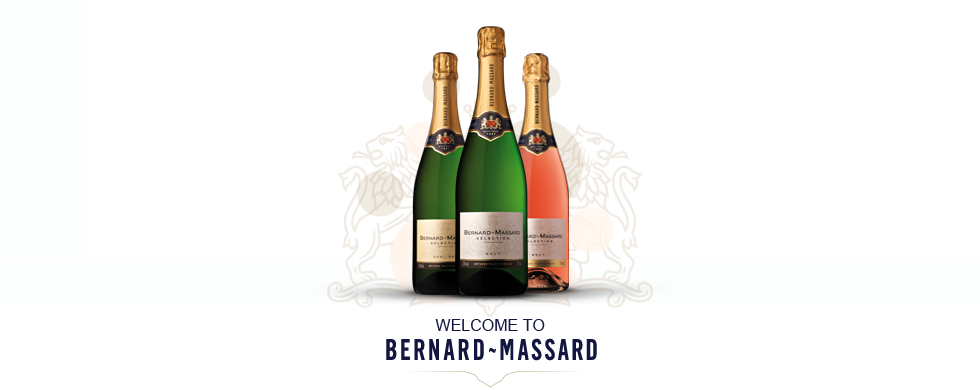 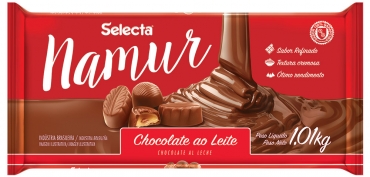 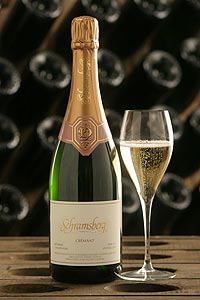 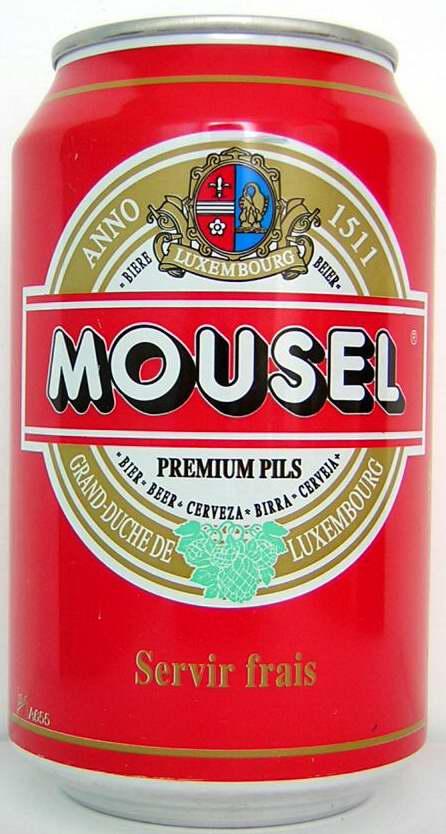 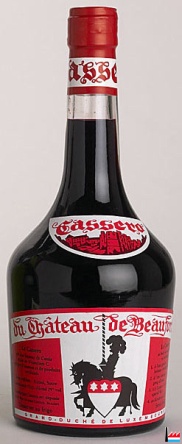 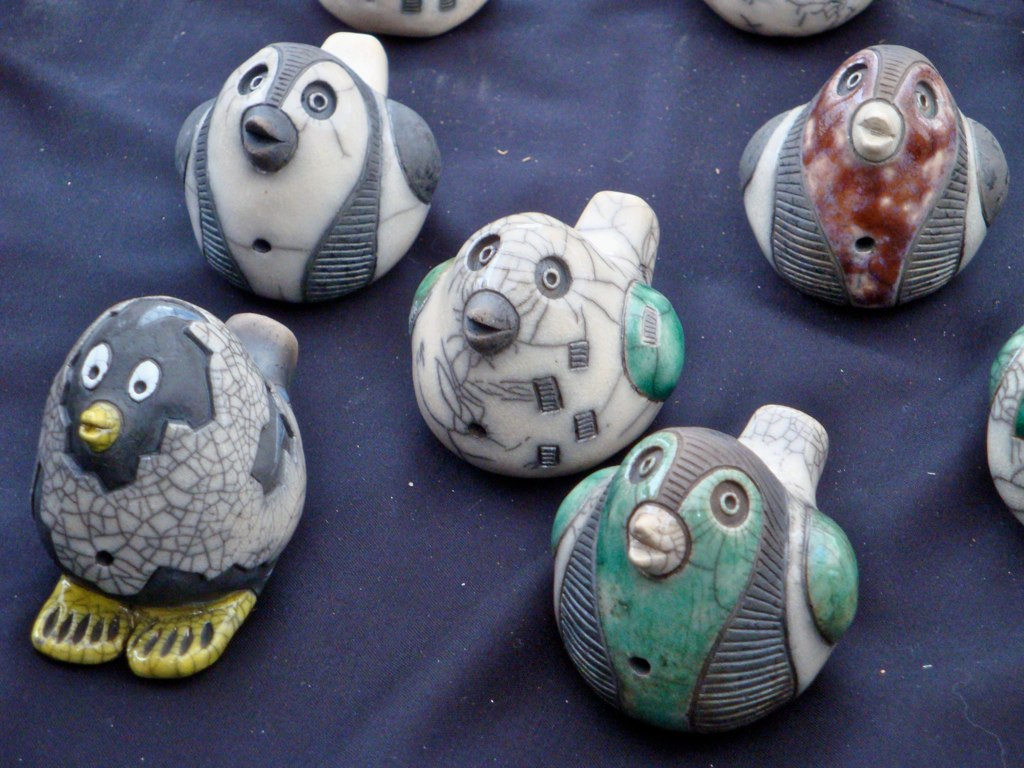 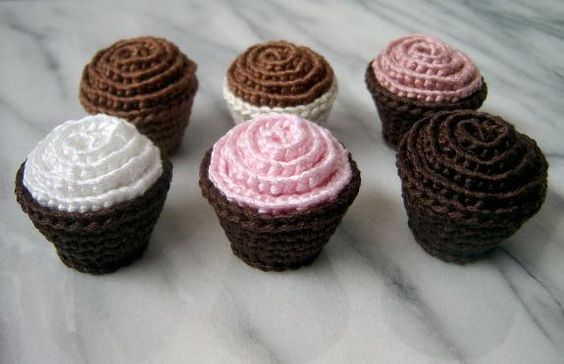 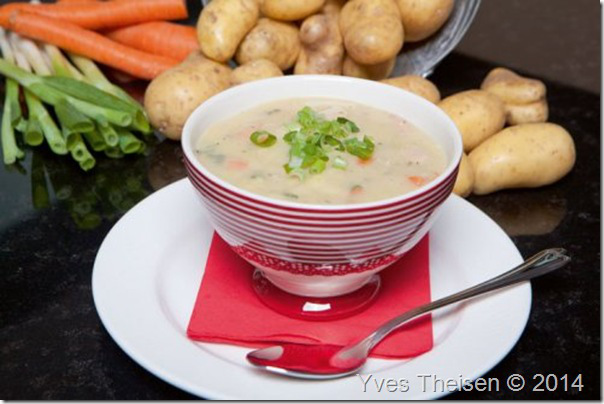 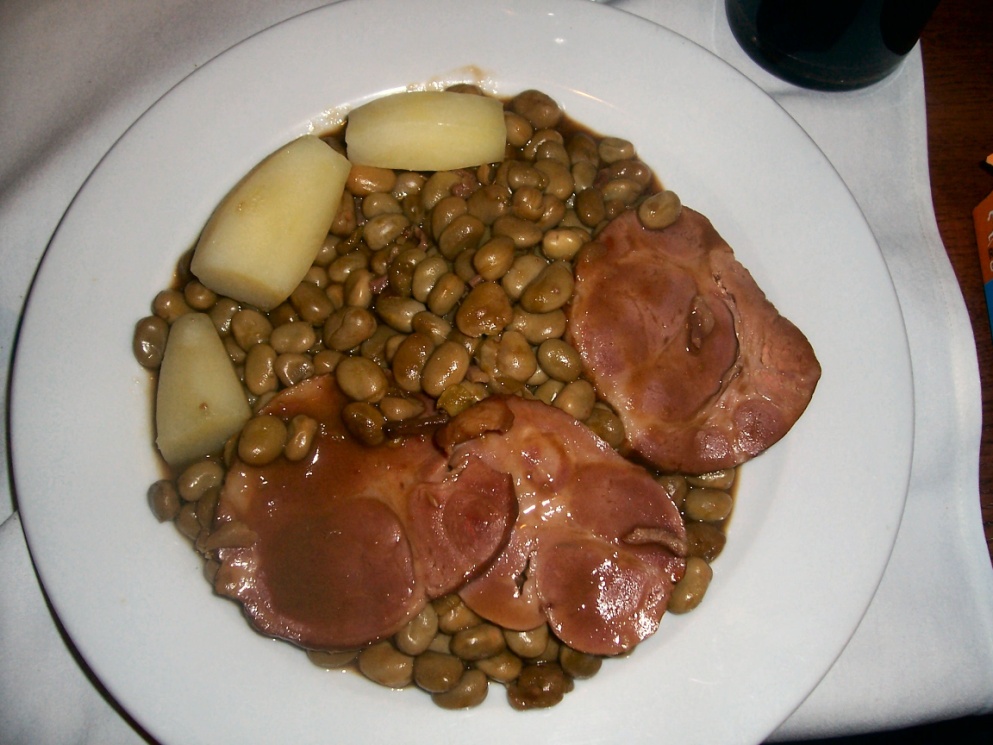 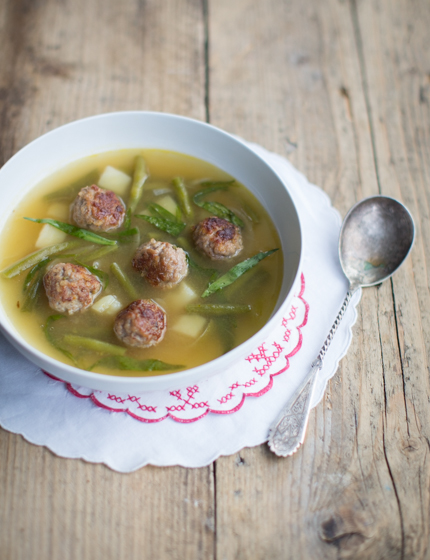 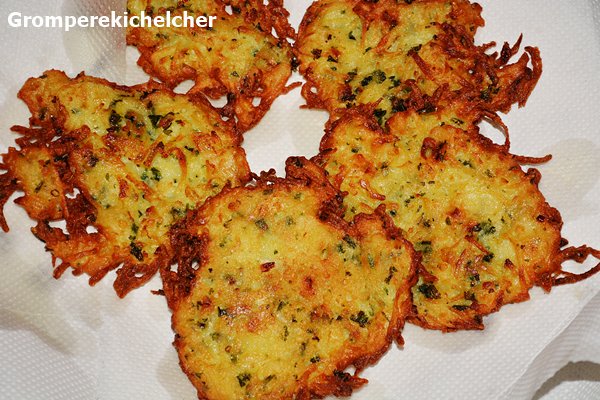 Mosela
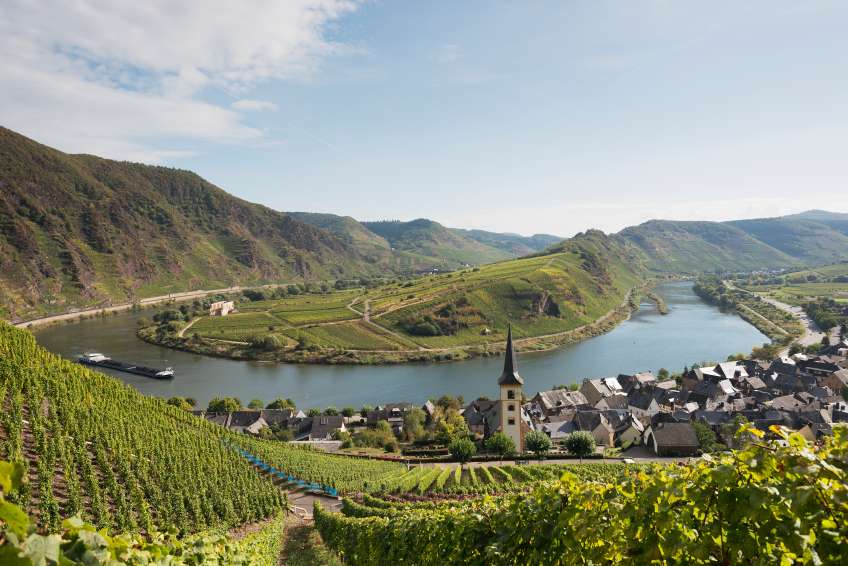 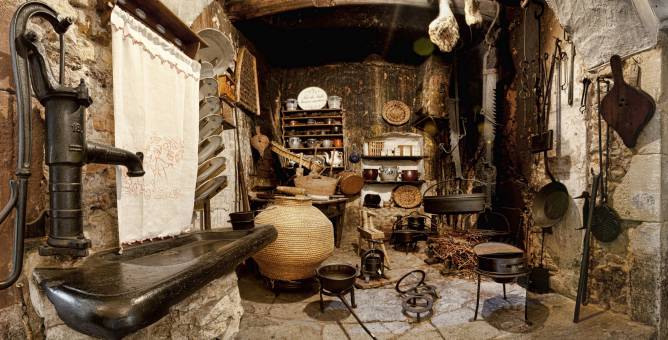 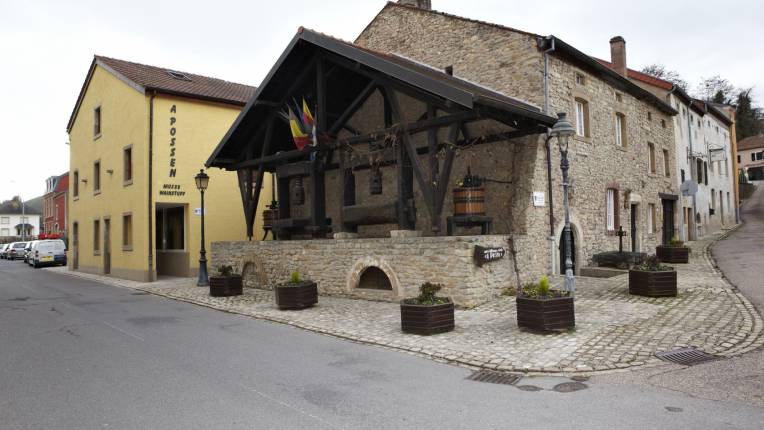 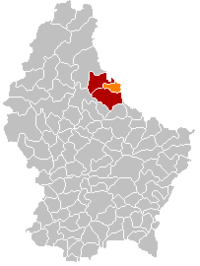 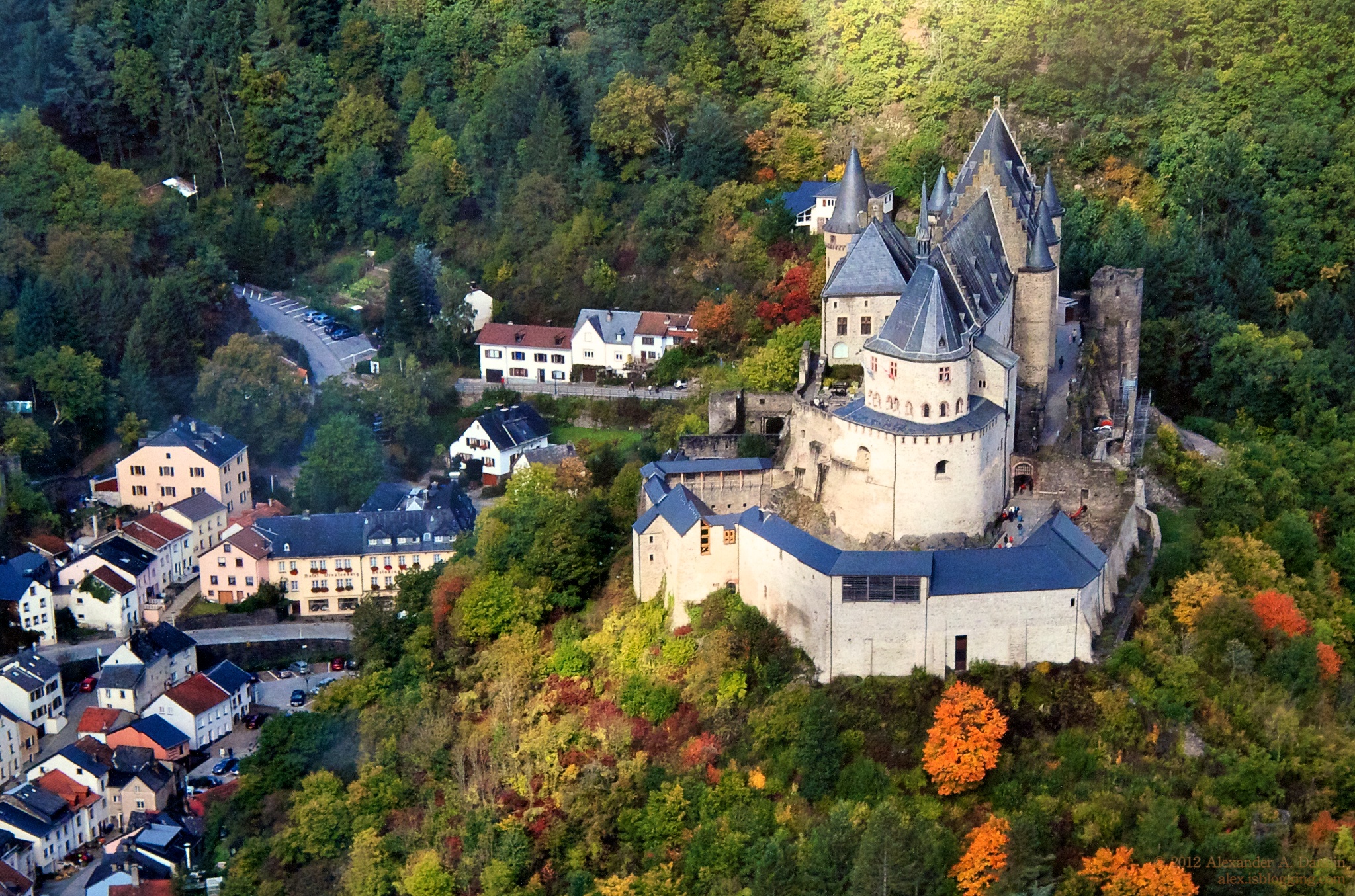 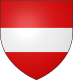 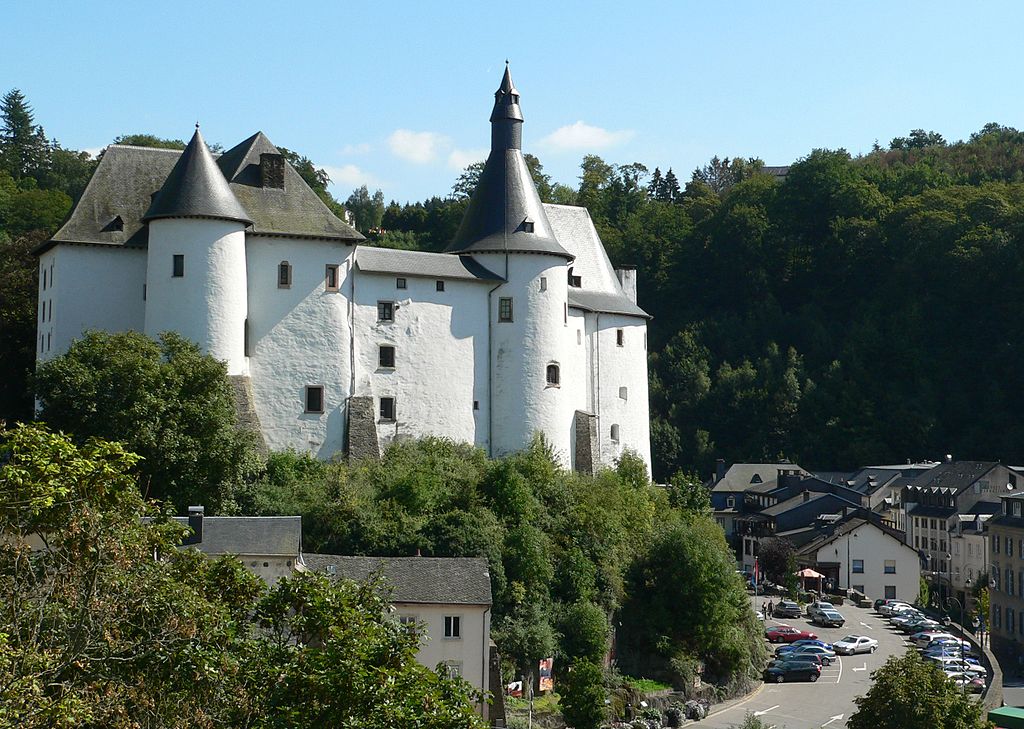 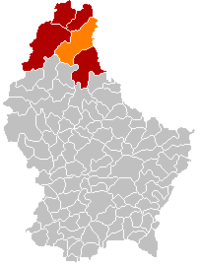 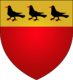 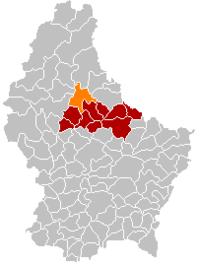 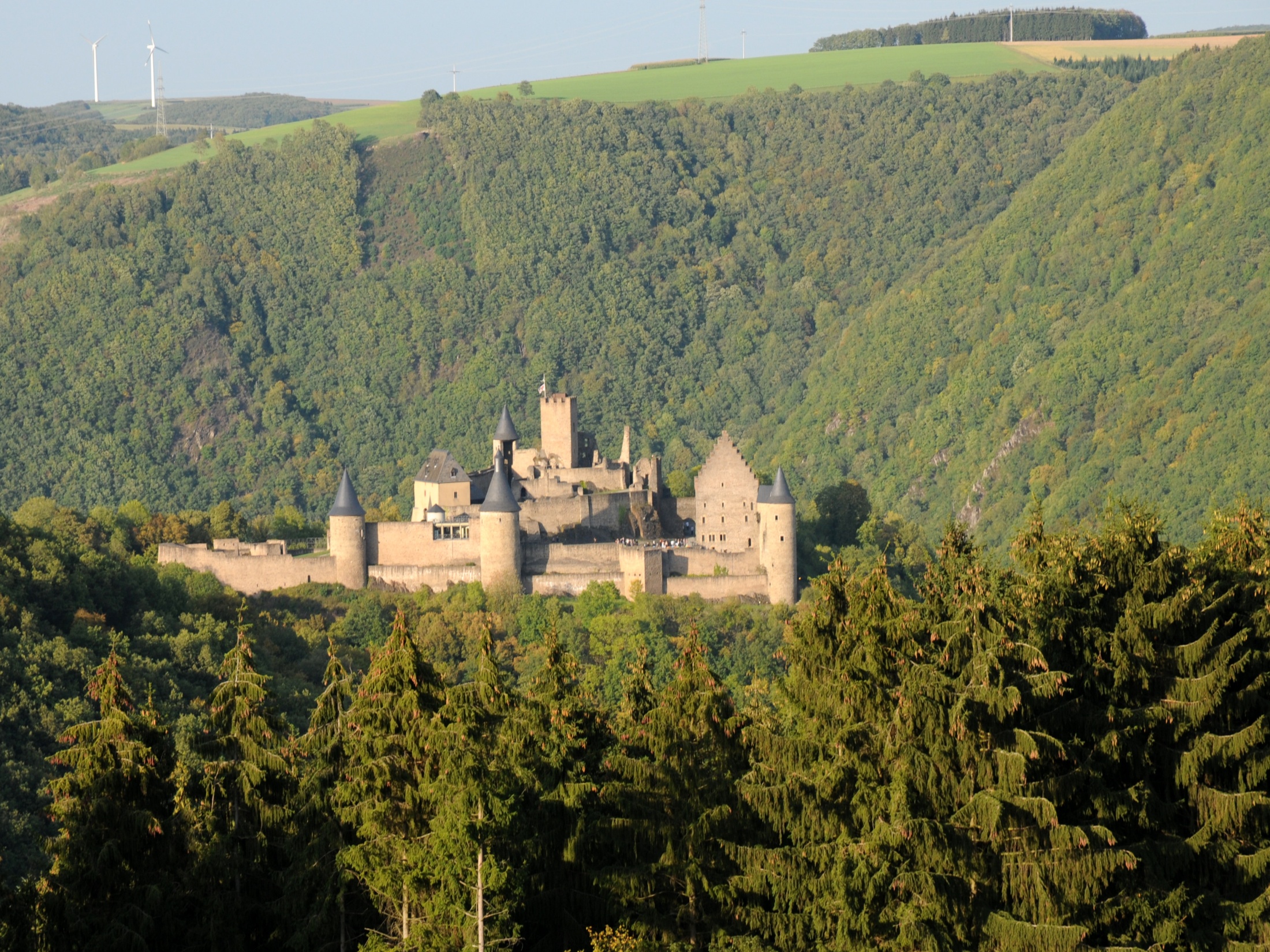 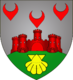 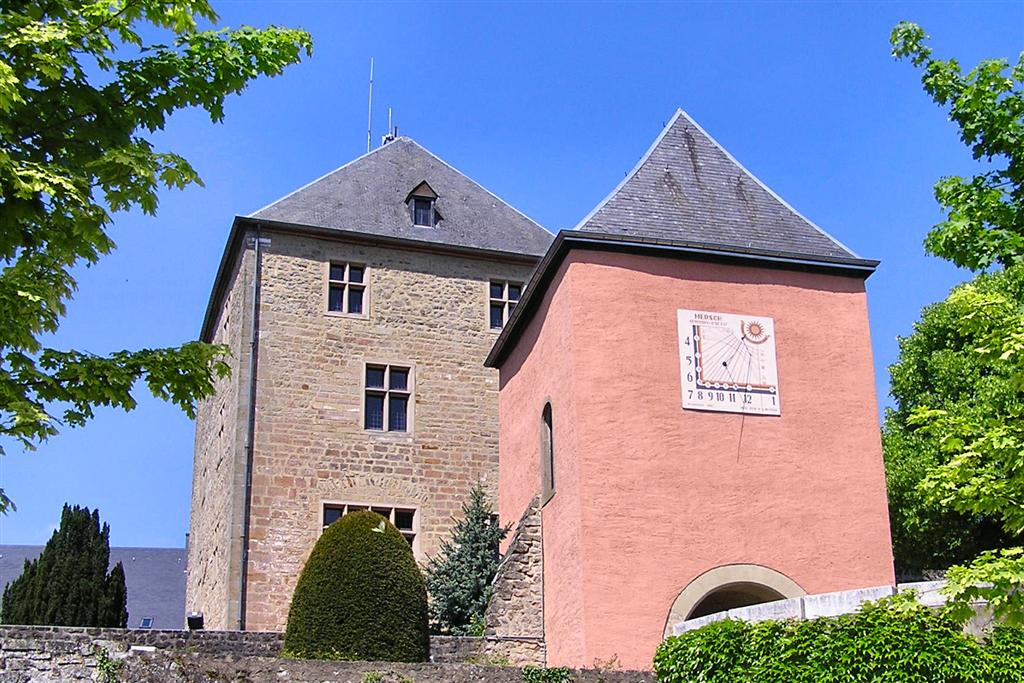 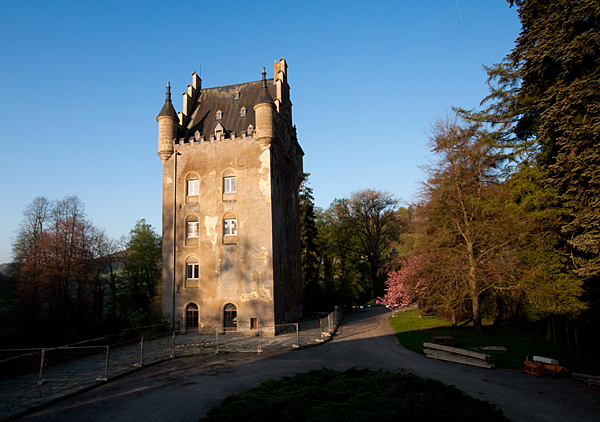 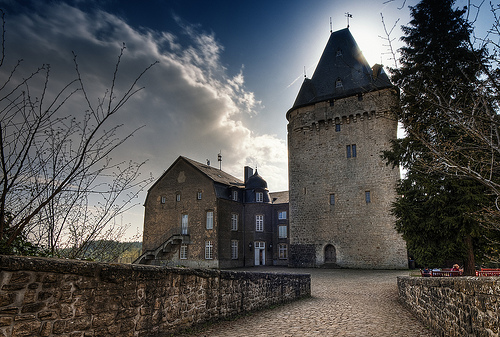 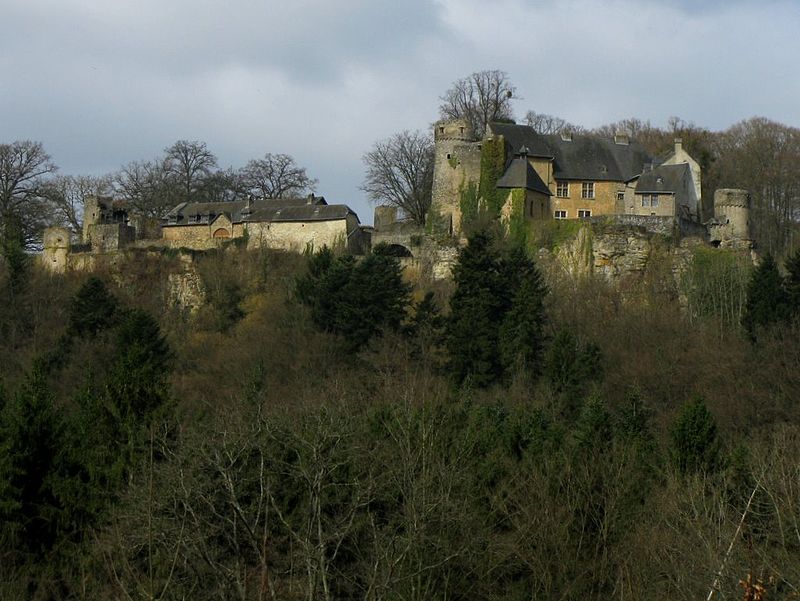 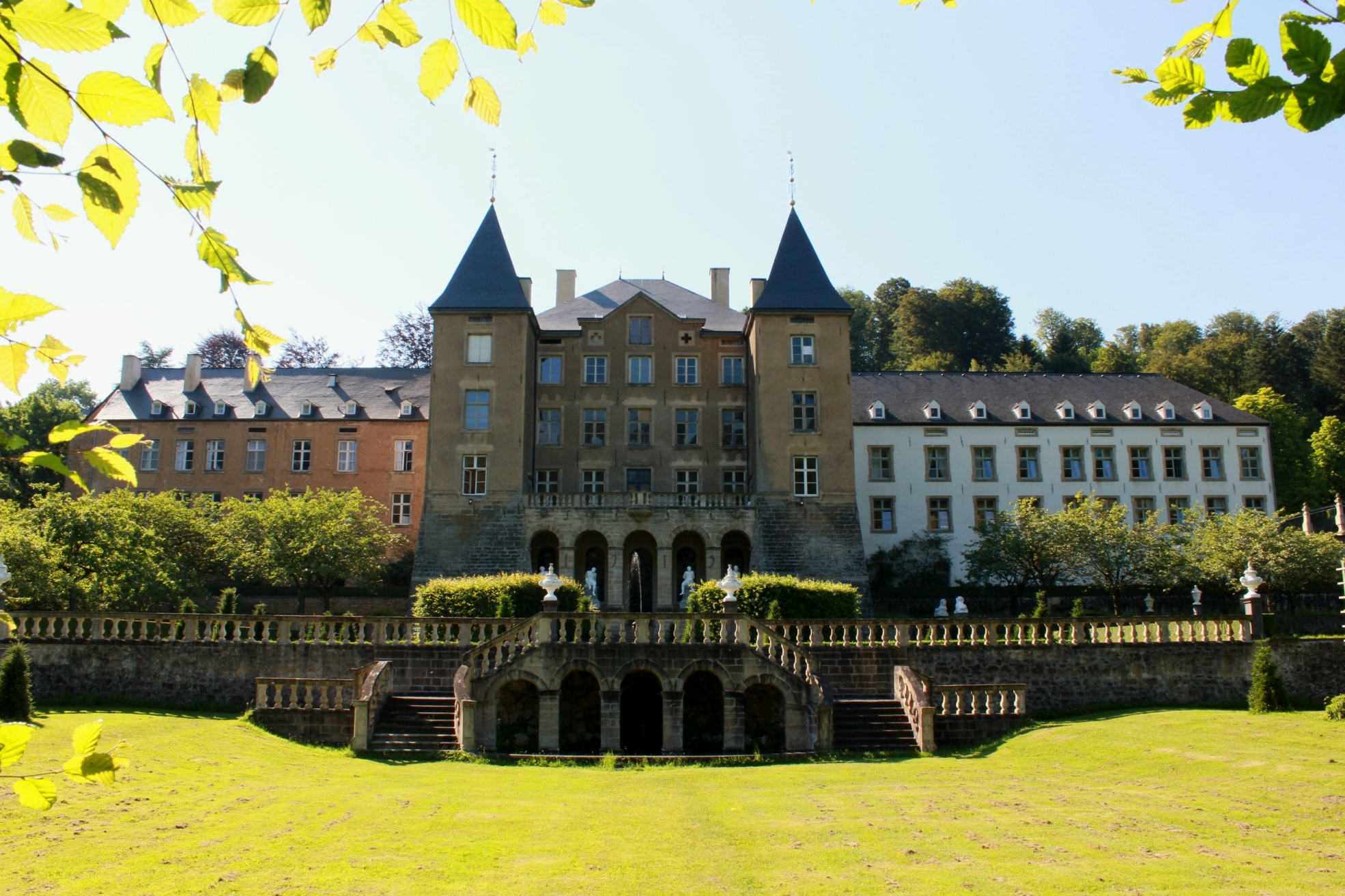 Ansembourg
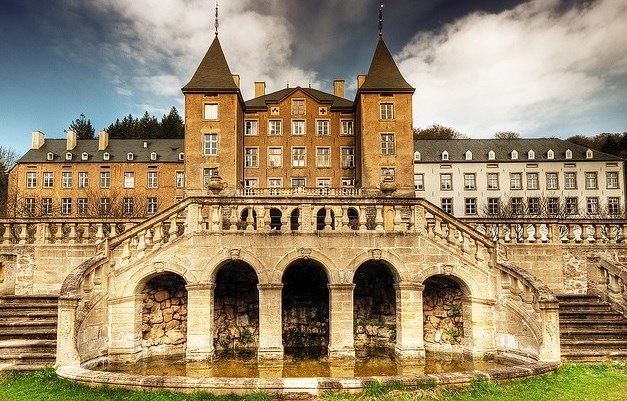 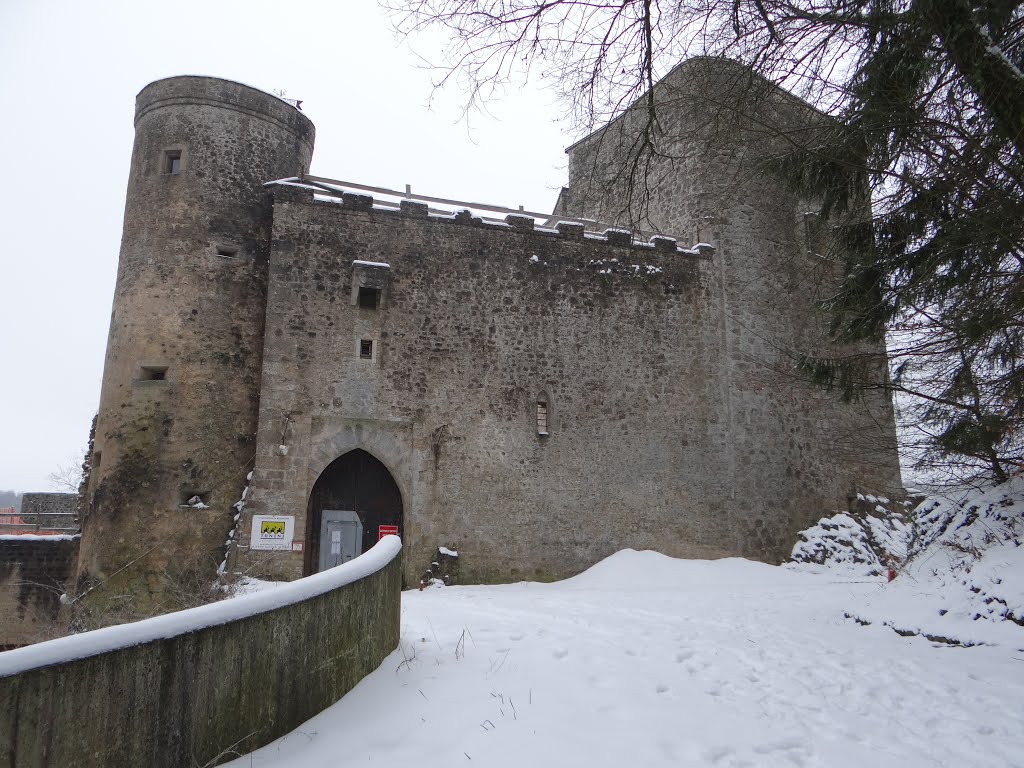 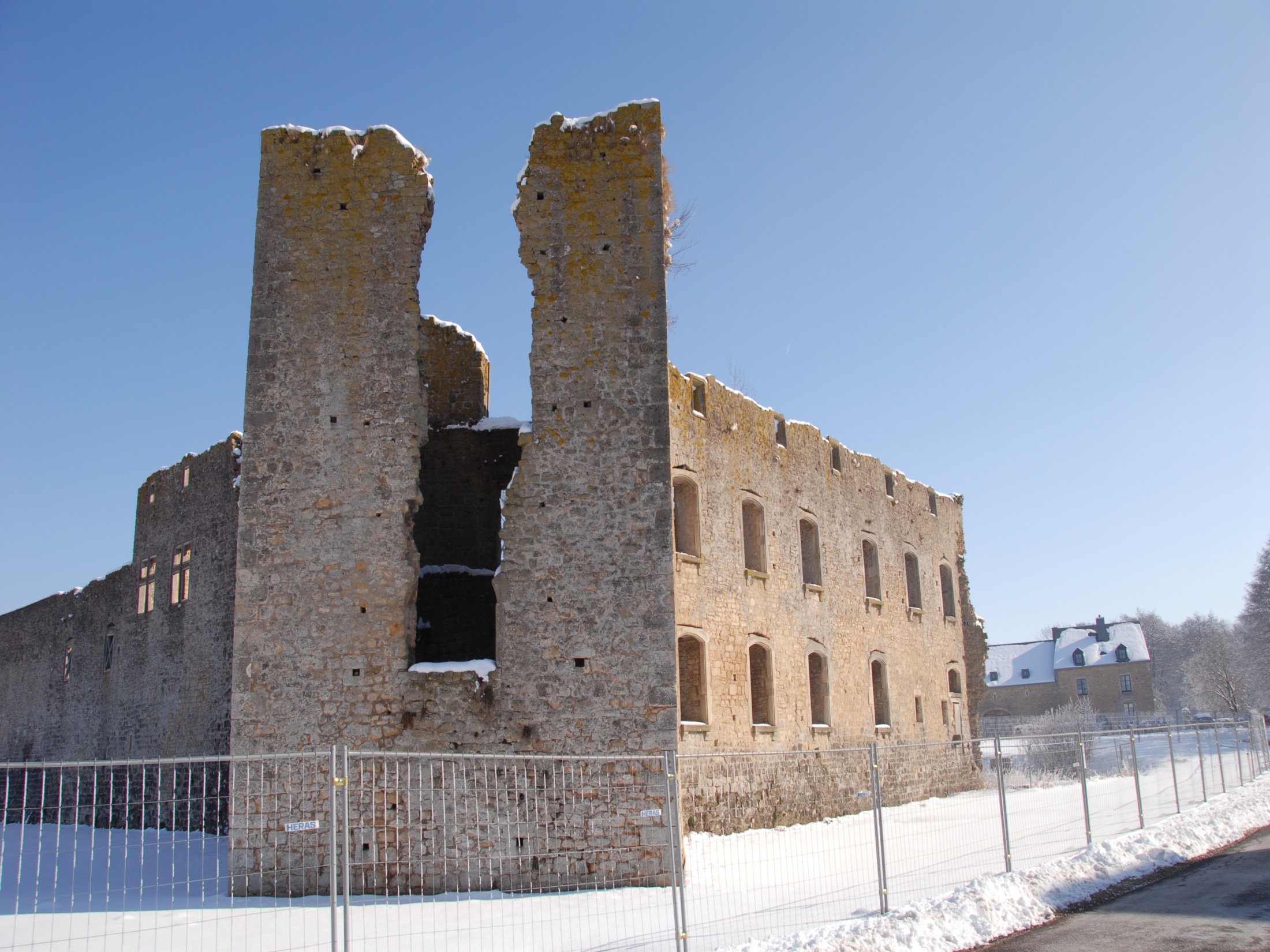 Ďakujem za Vašu pozornosť!